Бобровицька гімназія
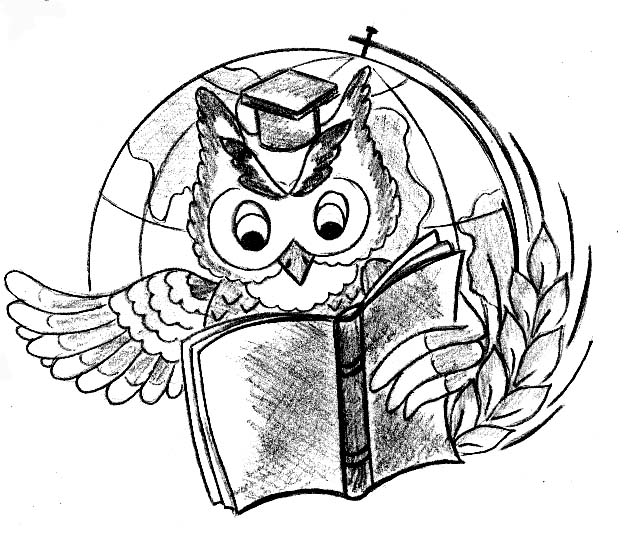 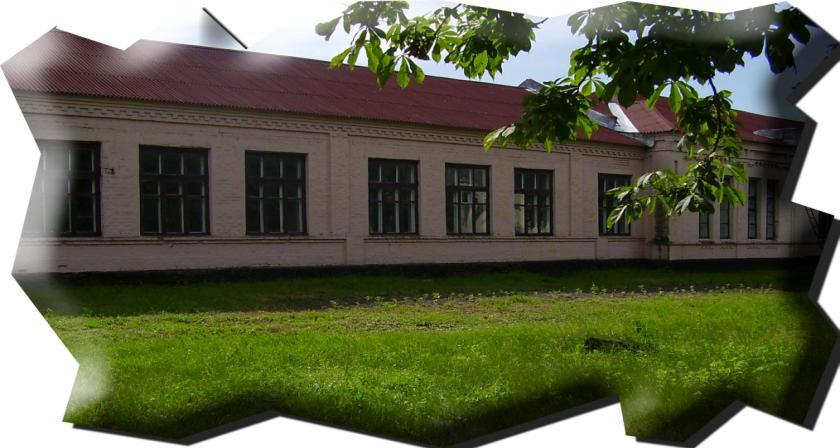 Модель превентивної освіти 
у школі, дружній до дитини
Мета превентивної освіти
Досягнення сталої відповідальної поведінки, сформованості імунітету до негативних впливів соціального  оточення
Підвищення рівня знань учнів про руйнівну дію шкідливих звичок на здоров’я людини
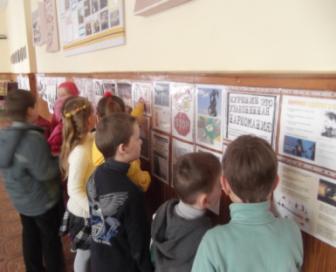 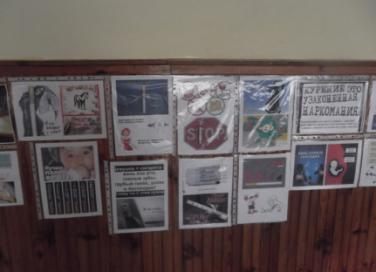 Завдання превентивної освіти
створити умови для формування позитивних якостей учнів у процесі навчання та виховання, що сприяють інтелектуальному, морально-етичному, естетичному розвитку, виробленню стійкості до негативних впливів середовища
забезпечити соціально-психологічну діяльність педагогічного колективу, спрямовану  на протидію залучення  дітей і молоді до протиправних дій
стимулювати школярів  до здорового способу життя і позитивної соціальної орієнтації, формувати  навички охорони власного життя і здоров’я
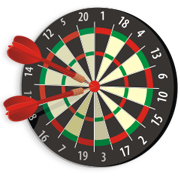 Пріоритетні  напрямки діяльності
Навчальний
уроки, факультативи, спецкурс  “Школа проти СНІДу”, гурток “Рівний – рівному”
Виховний
екскурсії, конкурси, агітбригада, відеолекторій, радіолінійка, акція  “За здоровий спосіб життя”, тиждень безпеки життєдіяльності
Психолого-корекційний
діагностика, профілактика, корекція, консультування
Позашкільний
співпраця  з батьками та  громадськістю
Учнівський колектив
Педагогічний колектив
Соціальні служби
Суб’єкти превентивної  освіти
Психолого-педагогічна служба
Громадські організації
Батьки
Державні установи
Акція “Діти проти СНІДу”
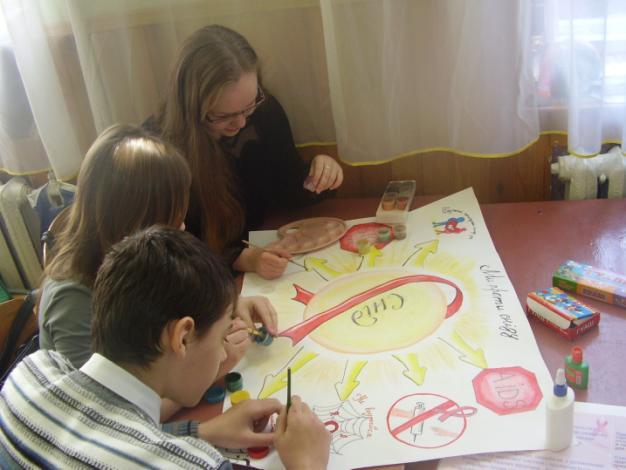 Відеолекторій “Правда про СНІД”
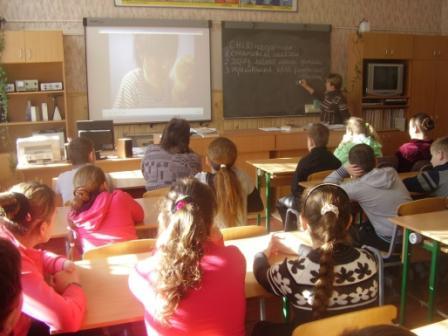 Маршрут безпеки
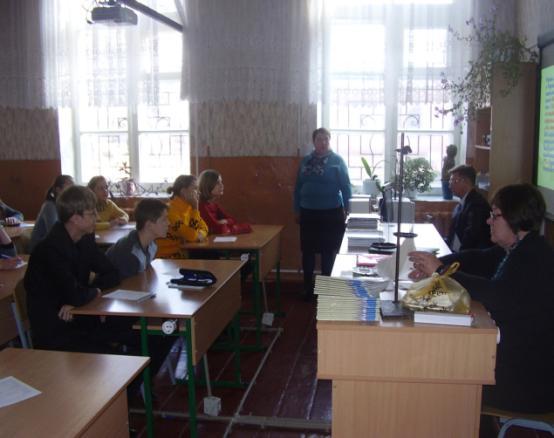 Зустріч із представниками центру соціальних служб для дітей, сім’ї та молоді
Співпраця  з працівниками правоохоронних органів – це реальний підхід для досягнення основної мети не тільки школи, але й правоохоронних органів: запобігати злочинам та формувати високий рівень правової грамотності
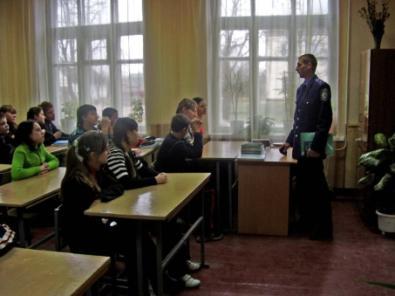 Зустріч із викладачем Київської академії міліції Ворвинцем М.І.
Зустріч учнів з начальником відділу у справах неповнолітніх Якушком О. В.
Очікувані результати
формування у молодого покоління навичок здорового способу життя
залучення освітніх, медичних, соціальних та правоохоронних  установ  до вирішення проблем попередження правопорушень і злочинності серед підлітків
посилення тенденції до відмови від  вживання наркотиків, алкоголю, тютюну
створення сприятливих умов для повноцінного та активного залучення учнів до життя школи й класу, подолання соціальної апатії
соціально-психологічна адаптація неповнолітніх, які мають життєві  проблеми
зміна установок і моделей поведінки неповнолітніх  груп ризику